Združljivost formatov in dolgoročno hranjenje elektronskih poslovnih dokumentov
Interoperabilnost in industrija
Ljubljana, 3. junij 2009
Matevž Gačnik
Tehnični direktor,
Gama System

Microsoft regionalni direktor
Microsoft MVP – Solution Architecture
PodjetjeKdo smo?
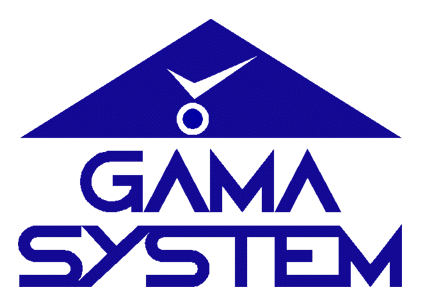 Svetovalci v prostoru eDMS
Rešitveni arhitekti
Razvijalci naprednih sistemov
Razvojna in svetovalna hiša
Napredni dokumentni sistemi, lasten razvoj programske opreme
15 let
Privatna last
Lastni produkti, investicija v razvoj

Razvijamo na strateških platformah (Microsoft, IBM)
Dokumentna linija Gama System®Rešitve
Danes
Dokumentna linija Gama System®
eDMS, ECM: Gama System® eDocs
Elektronski arhiv: Gama System® eArchive
Temelji na elektronskih dokumentih, ne skeniranih
Celovitost rešitev
Inovativnost(Gama System® eArchive, inovacija leta 2007)
Univerzalnost uporabe
Moderne tehnologije, moderne zahteve
Preprostost uporave
Integrabilnost, portalske tehnologije, SOA
Pravna veljavnost
Obstoječe znanje uporabnikov
OsnoveDokumentna linija: Dva produkta
Dokumentni sistem: Gama System® eDocs
Arhivski sistem: Gama System® eArchive
Arhitektura
Modularna platforma, odprt sistem, integracijske točke
Standardizirani vmesniki
Moderna tehnologija
Uporabniki uporabljajo pisarniške aplikacije
Microsoft Word
Microsoft Excel
Microsoft PowerPoint, …
Podpora za Microsoft 2007 Office System
Podpora za format OpenXML
Privzeti format v namestitvah Office 2007
Trenutna pravna priporočilaDokumentna vsebina
Slovenska zakonodaja...
Specifično Enotne tehnološke zahteve (ETZ)
ETZ definira tehnološke zahteve v povezavi z ZVDAGA
... pravi:
	Seznam standardnih oblik zapisa za dolgoročno hrambo, ki ustrezajo zahtevam ETZ za tekstovne in mešane dokumente:
ISO Latin-1 – ISO 8859-1
PDF/A – ISO 19005-1
XML – SGML – ISO 8879
ODF – ISO/IEC 26300
OpenXML ni priporočen format, standardiziran je bil po sprejemu ETZ
OpenXML je osnovan na XML
Interoperabilnost OpenXMLTehnični vidik - kaj pridobimo?
OpenXML je odprt standard
Specifikacija je na voljo zastonj
Osnovan na XML, lahko ga procesiramo
Obstajajo konverterji med ostalimi znanimi formati
Ponuja možnosti zapisa poljubne dokumentne vsebine
Dokumenti zmerne dolžine
Format ni osnovan na slikovnih reprezentacijah
Prednost, sploh pri arhivskih sistemih
Interoperabilnost OpenXMLUporabniški vidik - kaj pridobimo?
Uporabniki ohranjajo osnovno investicijo
Največji tržni delež med pisarniškimi formati
Polno zmogljiv format
Ohranja formatiranje in izgled dokumenta
Ohranja uporabnost osnovnega pisarniškega orodja
Podpora digitalnemu podpisu
Nivo formata in orodja
Ohranja znanje uporabnikov
Ne potrebuje dodatnih orodij za zagotavljanje standardnega formata
Interoperabilnost OpenXMLPravno-poslovni vidik - kaj pridobimo?
Dolgoročna hramba v OpenXML
Digitalne dokumente lahko dolgoročno shranjujemo v formatu OpenXML
Preprostejša implementacija shranjevanje znotraj dokumentnih in arhivskih sistemov
Generator in arhiv uporabljata enak format
Konverzije niso potrebne, zagotavljanje avtentičnosti konverzije odpade
Ponovno časovno žigosanje zaradi spremembe ni potrebno
Stroškovni prihranki
Uporabniki vedno dobijo kar so oddali
Arhivski dokument je (lahko) vedno enak originalnemu
Ponovna uporaba vsebine
Tipični pristopiDokumentni tok znotraj podjetij
Gama System® eDocs
Tipični pristopiŽivljenski cikel
Uporabniki pričakujejo enotno vpisovanje informacij
Množica metapodatkov na dokument
Naziv, koda, klasifikacijski znak, avtorji, podpisniki, pregledovalci, odobritelji, uporabniški metapodakti (zunanje številke dokumenta, stroški, …, refernece), slike…
Korak arhiviranja mora biti transparenten – brez spremembe formata zaradi dolgoročnega hranjenja
ZaključekInteroperabilnost v prihodnosti
90%+ generator dokumentov ima pravno pokritost
Pretvarjanje formatov zaradi hrambe, prikaza in iskanja ni smiselno
Zagotavljanje pravne veljave je pri pretvorjenih dokumentih težje
Obstajajo orodja za dostop do dokumentne vsebine popularnih formatov
Naročniki se morajo usmeriti v originalne formate, ne slikovne reprezentacije
?
Matevž Gačnik
Microsoft regionalni direktor
Microsoft MVP – Rešitvene arhitekture
Tehnični direktorGama System d.o.o.
http://www.gama-system.si
matevz.gacnik@gama-system.si